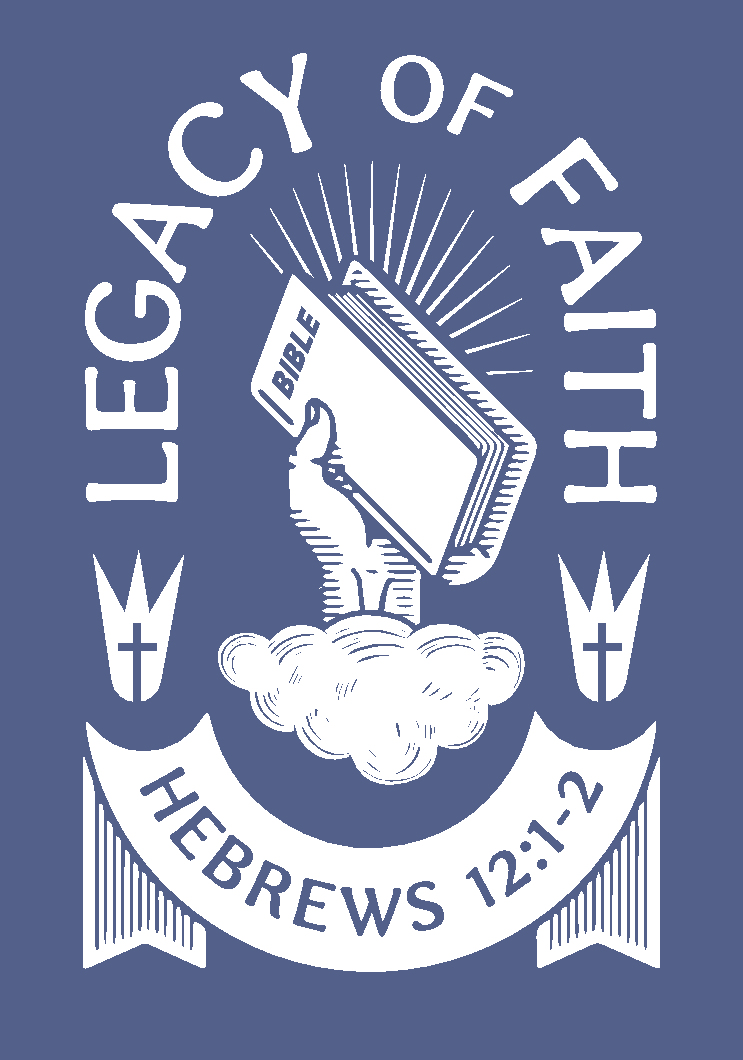 Legacy
of Faith

Hebrews 11:8-19

November 17, 2024
Hebrews 11:1-3; 6
1 Now faith is the assurance of things hoped for, the conviction of things not seen. 2 For by it the men of old gained approval. 3 By faith we understand that the worlds were prepared by the word of God, so that what is seen was not made out of things which are visible. 

6 And without faith it is impossible to please Him, for he who comes to God must believe that He is and that He is a rewarder of those who seek Him. 

All believers are called and expected
to live the life of faith.
The ABC’s of Faith
A – acknowledge what God has said (head)
B – believe what God has said (heart)
C – commit to what God has said (hands)
The life of faith
The life of faith is not defined by 
constant perfection 
but rather by consistent perseverance
The life of faith
Abraham had a willing faith (11:8)
Abraham had a waiting faith (11:9-16)
Abraham had a watching faith (11:17-19)
Legacy of Faith
Abraham had a willing faith (11:8)
By faith Abraham, when he was called, obeyed by going out to a place which he was to receive for an inheritance; and he went out, not knowing where he was going.
Legacy of Faith
Abraham had a willing faith (11:8)
Abraham had a waiting faith (11:9-16)
Hebrews 11:9-10; 13-16
9 By faith he lived as an alien in the land of promise, as in a foreign land, dwelling in tents with Isaac and Jacob, fellow heirs of the same promise; 10 for he was looking for the city which has foundations, whose architect and builder is God…

13 All these died in faith, without receiving the promises, but having seen them and having welcomed them from a distance, and having confessed that they were strangers and exiles on the earth. 14 For those who say such things make it clear that they are seeking a country of their own. 15 And indeed if they had been thinking of that country from which they went out, they would have had opportunity to return. 16 But as it is, they desire a better country, that is, a heavenly one. Therefore God is not ashamed to be called their God; for He has prepared a city for them.
Hebrews 11:11-12
11 By faith even Sarah herself received ability to conceive, even beyond the proper time of life, since she considered Him faithful who had promised. 12 Therefore there was born even of one man, and him as good as dead at that, as many descendants AS THE STARS OF HEAVEN IN NUMBER, AND INNUMERABLE AS THE SAND WHICH IS BY THE SEASHORE.
Legacy of Faith
Abraham had a willing faith (11:8)
Abraham had a waiting faith (11:9-16)
Abraham had a watching faith (11:17-19)
17 By faith Abraham, when he was tested, offered up Isaac, and he who had received the promises was offering up his only begotten son; 18 it was he to whom it was said, "IN ISAAC YOUR DESCENDANTS SHALL BE CALLED." 19 He considered that God is able to raise people even from the dead, from which he also received him back as a type.
Genesis 22:2
Take now your son, only son, whom you love, Isaac, and go to the land of Moriah, and offer him there as a burnt offering on one of theyour mountains of which I will tell you.
Genesis 22:11-12
"Abraham, Abraham!" And he said, "Here I am." 12 He said, "Do not stretch out your hand against the lad, and do nothing to him; for now I know that you fear God, since you have not withheld your son, your only son, from Me."
Legacy of Faith
Abraham had a willing faith (11:8)
Abraham had a waiting faith (11:9-16)
Abraham had a watching faith (11:17-19)
17 By faith Abraham, when he was tested, offered up Isaac, and he who had received the promises was offering up his only begotten son; 18 it was he to whom it was said, "IN ISAAC YOUR DESCENDANTS SHALL BE CALLED." 19 He considered that God is able to raise people even from the dead, from which he also received him back as a type.
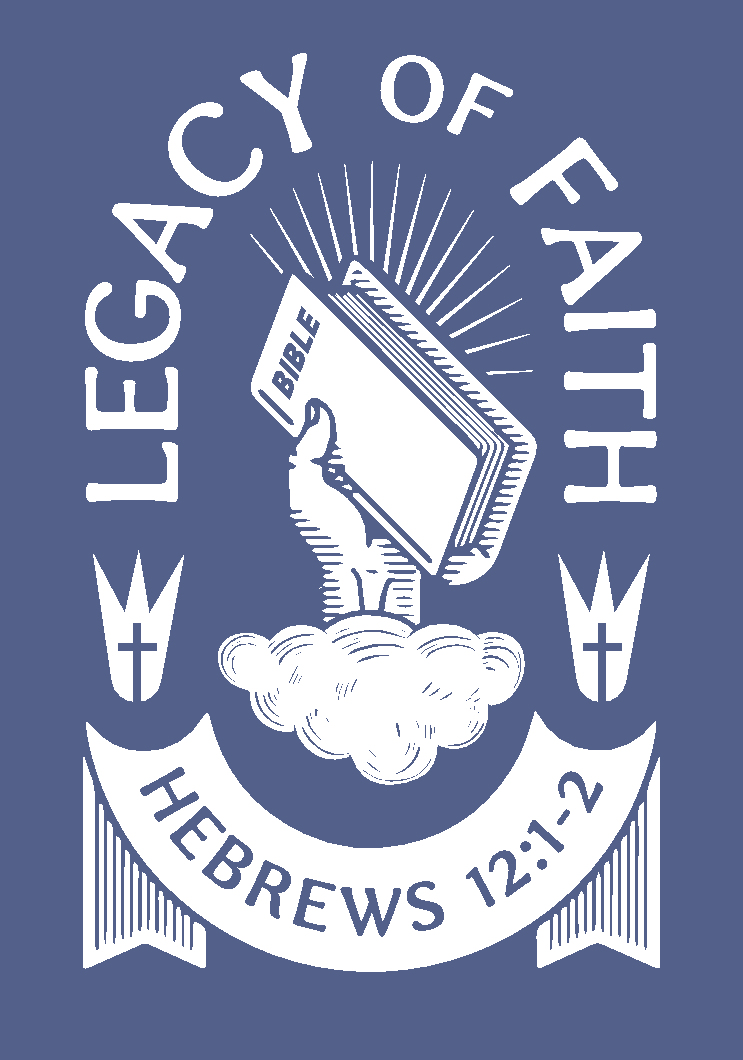 Legacy
of Faith

Hebrews 11:8-19

November 17, 2024